ANALISIS DE MORFOESTRUCTURAS EN IMÁGENES RADAR, FOTOS AEREAS, RED DE DRENAJE Y MODELOS NUMERICOS  PARA LA OBSERVACIÓN DE DEFORMACIONES DE UNA MARGEN ACTIVA: EJEMPLO DE MANTA
Por Jorge Alberto CORONEL
Objetivos
TECNICOS

Utilizar la teledetección radar como base para reconocimiento de morfoestructuras a escala regional;

Mostrar las capacidades de los Modelos Numéricos de Terreno como herramienta de análisis, presentando las utilidades que brinda a la Geología.
Objetivos
CIENTÍFICOS

Presentar una visión diferente al estudio de las terrazas marinas, enfocando su firma en la red de drenaje y sus relaciones con la morfología y estructuras locales;
Precisar el estilo de las megaestructuras asociadas: la falla Montecristi y la Cordillera Costanera;
Aportar ideas al sistema tectónico de la región de la Península de Manta.
¿Por qué la península de Manta?
Presencia de  estructuras mayores: terrazas marinas, falla Montecristi y cordillera costanera.

Surgimiento en el cuaternario.

Cercanía a la fosa de subducción.

Complemento a trabajos realizados.
Modelo Numérico de la Península de Manta
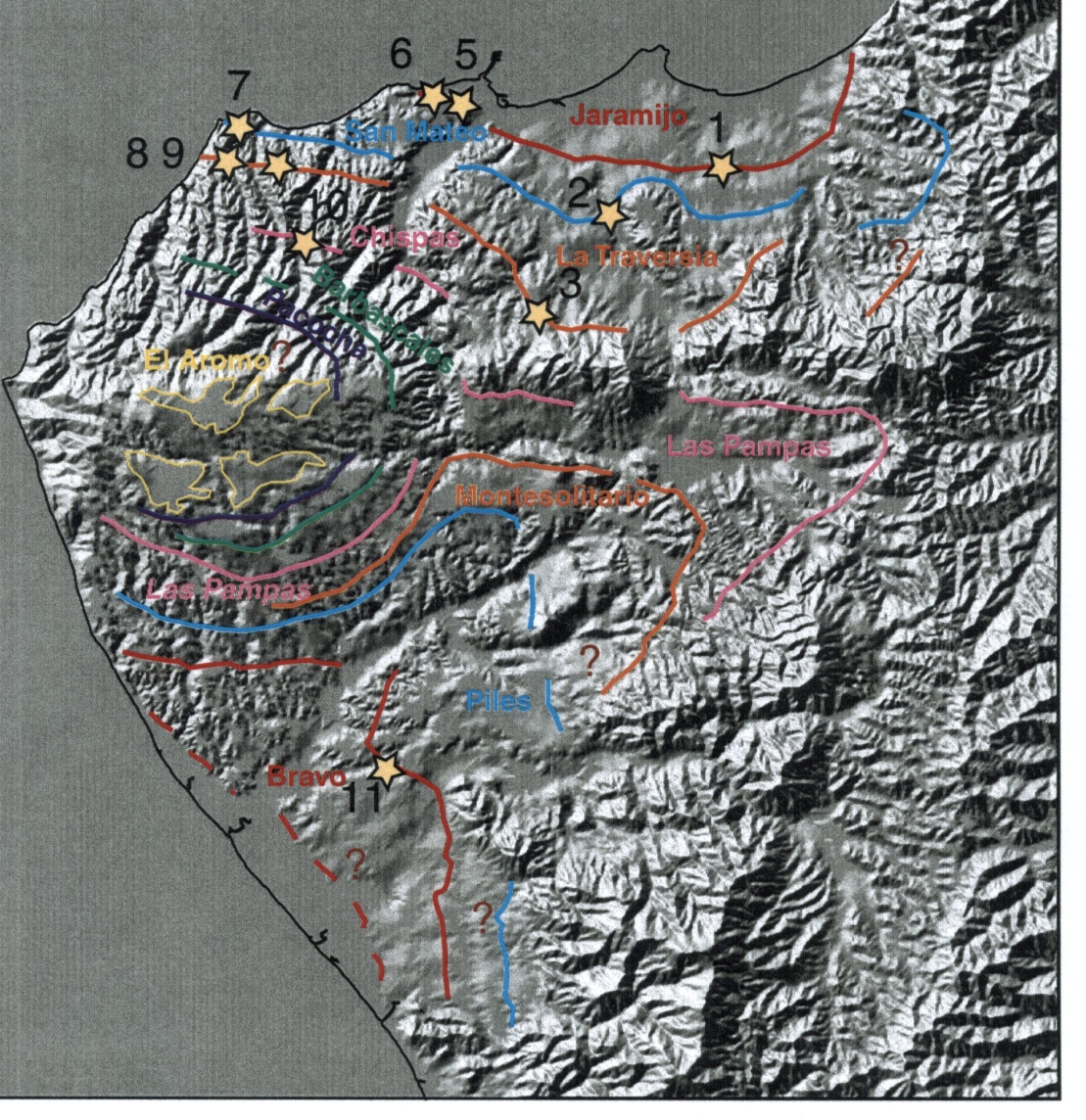 Se observan las estructuras importantes, límites de
Tablazos por Pedoja (en prep.). MNT por B. Labrousse
Contexto Geodinámico y Tectónico de la Márgen Activa del Ecuador
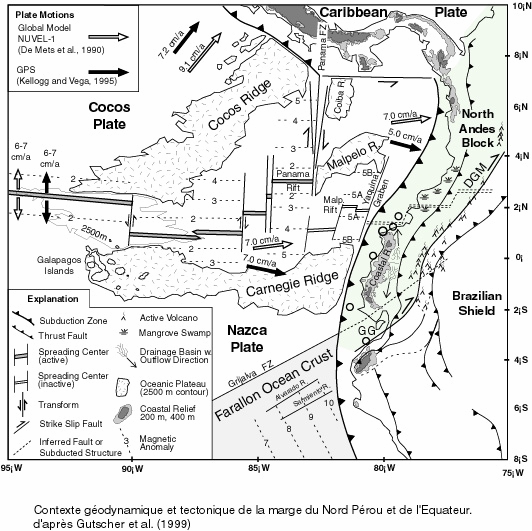 Según Gutscher et al. (1999)
Uso del Radar en Geología
Características principales de los Sistemas Radar
Teledetección activa
24 horas de operatividad.
Rango de operación de longitud de onda 1mm-1m.
Sin dependencia del clima.
Presentan direccionalidad en la discriminación de lineamientos.
INTERPRETACION RADAR
Dos formas de interpretación de la Imagen ERS-1 4221_3627

Visual: analizando cambios de tonos, sombras, texturas.

Digital: mejorar la imagen y aplicación de  filtros
Interpretación visual: MORFOLOGÍA
En estudios morfológicos el análisis cualitativo de las formas es realizado en base a las sombras y textura de la imagen, que junto con otros rasgos del terreno dan la apariencia pseudo 3D de la escena

Se realizó una clasificación en el área de estudio, la cual
Consistió en:

 			A: Montañas
			B: Colinas Altas
			C: Colinas Bajas
			D: Planicies
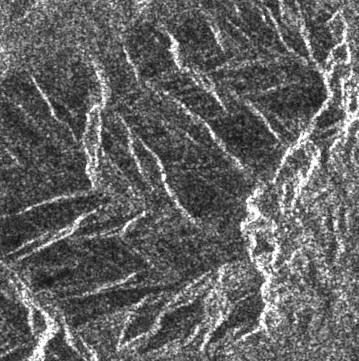 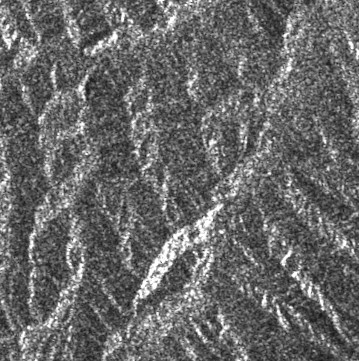 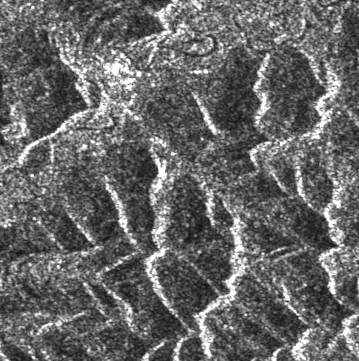 A: Montañas. Cordillera Costanera
B: Colinas Altas. Zona de El Aromo
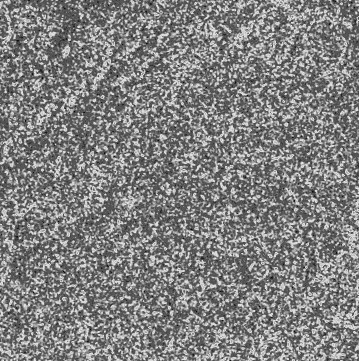 C: Colinas Bajas. Cercano a Paján
D: Planicies. Llanura de Membrillal
Clasificación Morfológica
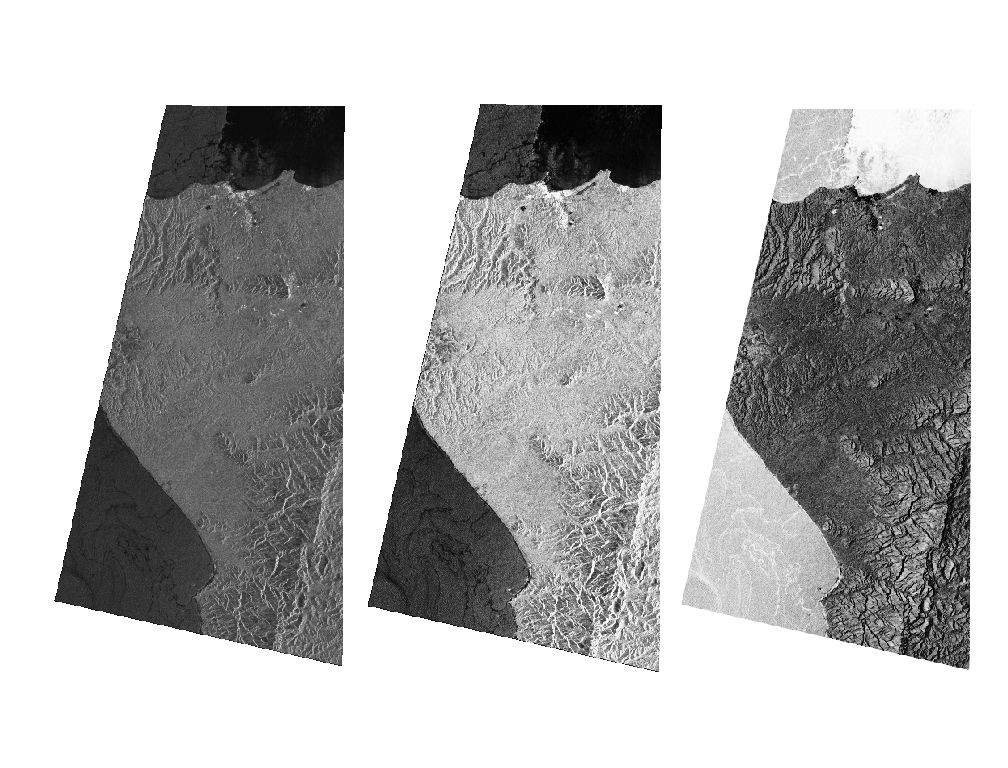 Tomado de  Shwarz y Mower, 1968; Mac Donald y Lewis, 1969
Resultado de la Clasificación
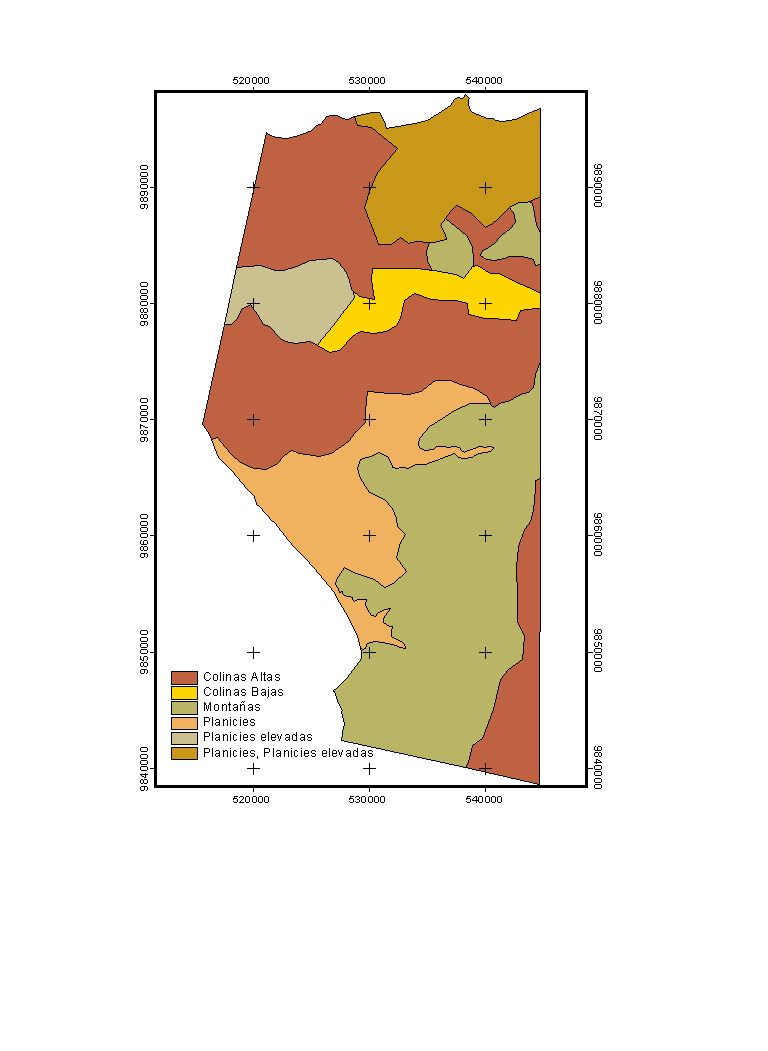 Manta
Montecristi
RADAR
Interpretación visual: LINEAMIENTOS
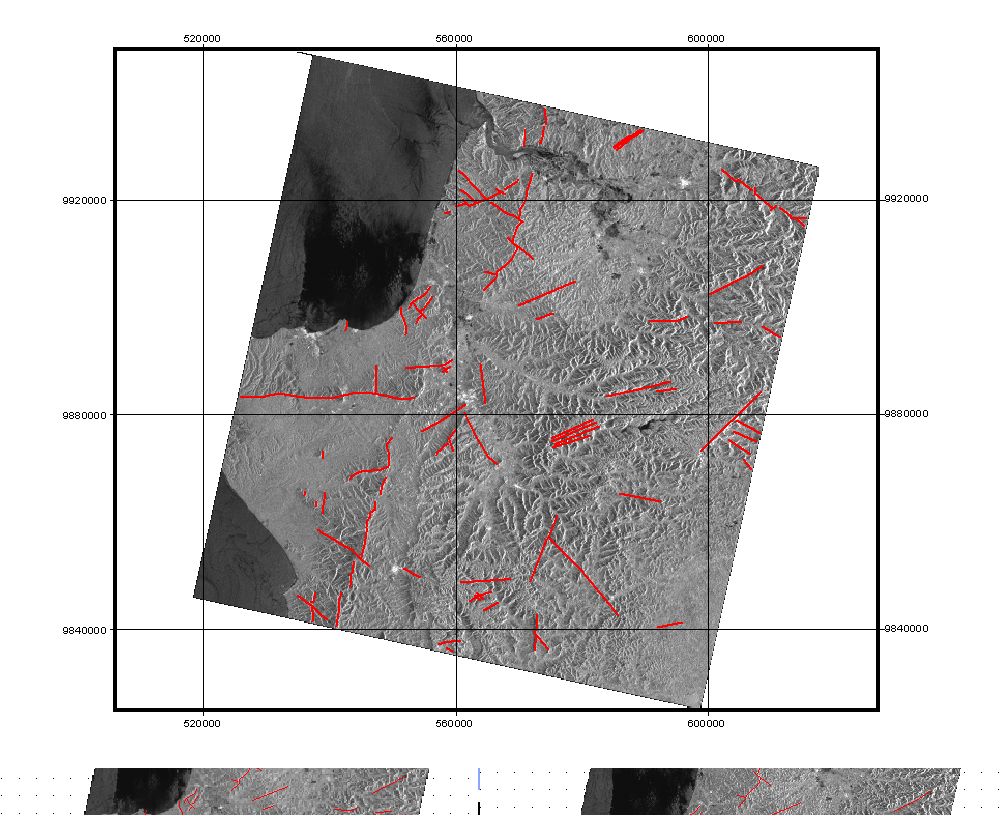 RADAR
Interpretación digital: LINEAMIENTOS


MEJORAMIENTO DE IMAGEN

Equalización de imagen mediante estiramiento o strech de su histograma.

Inversión de los niveles de contraste para realzar lineamientos.
Imagen Original
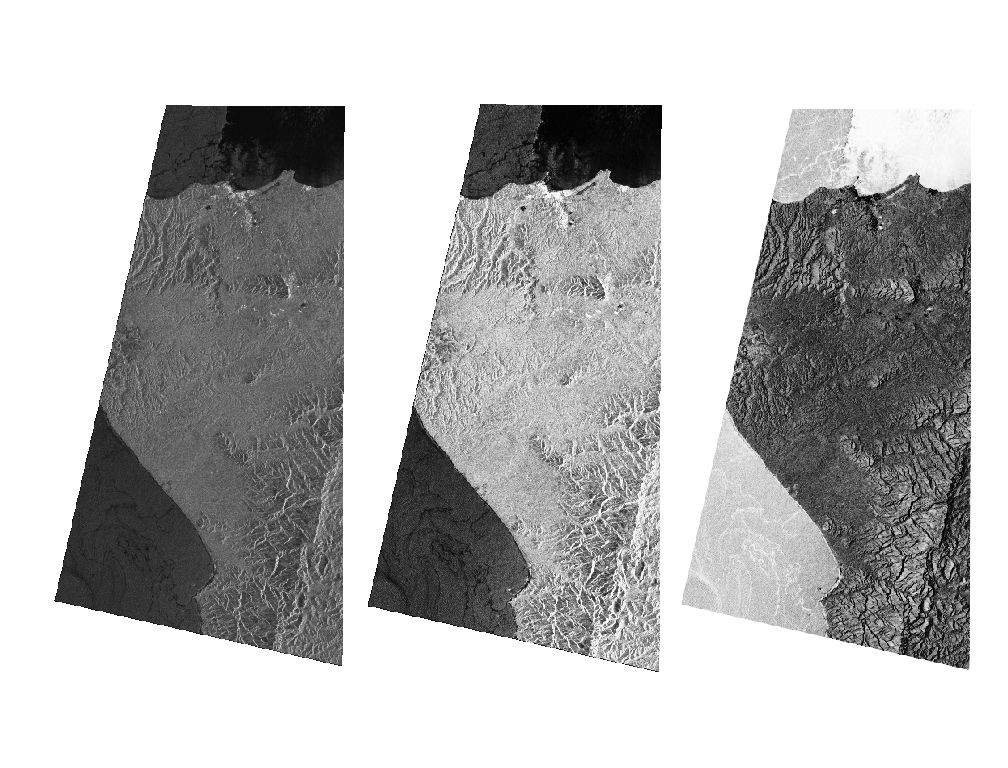 Histogramade imagen original
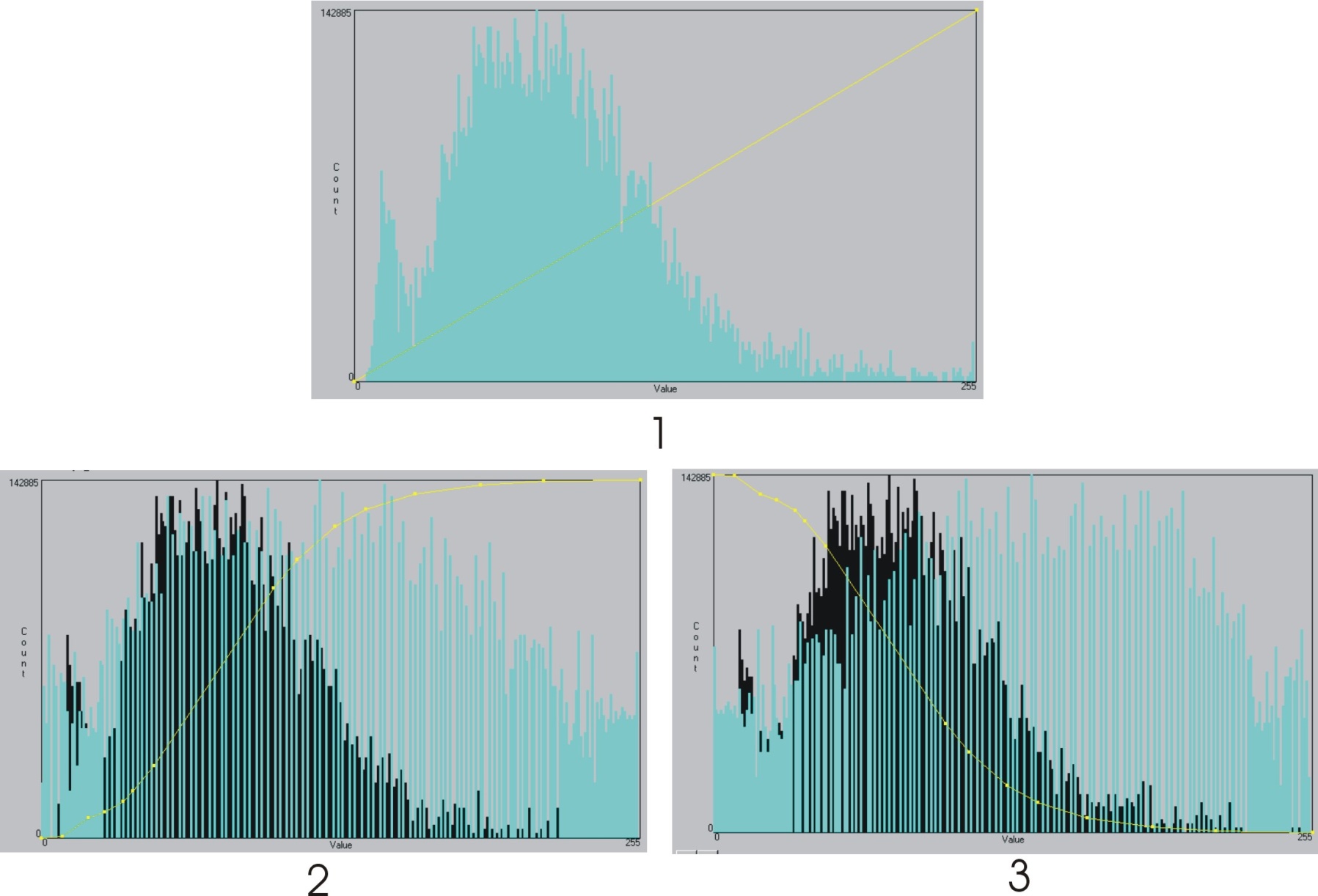 Imagen con strech de 
contraste
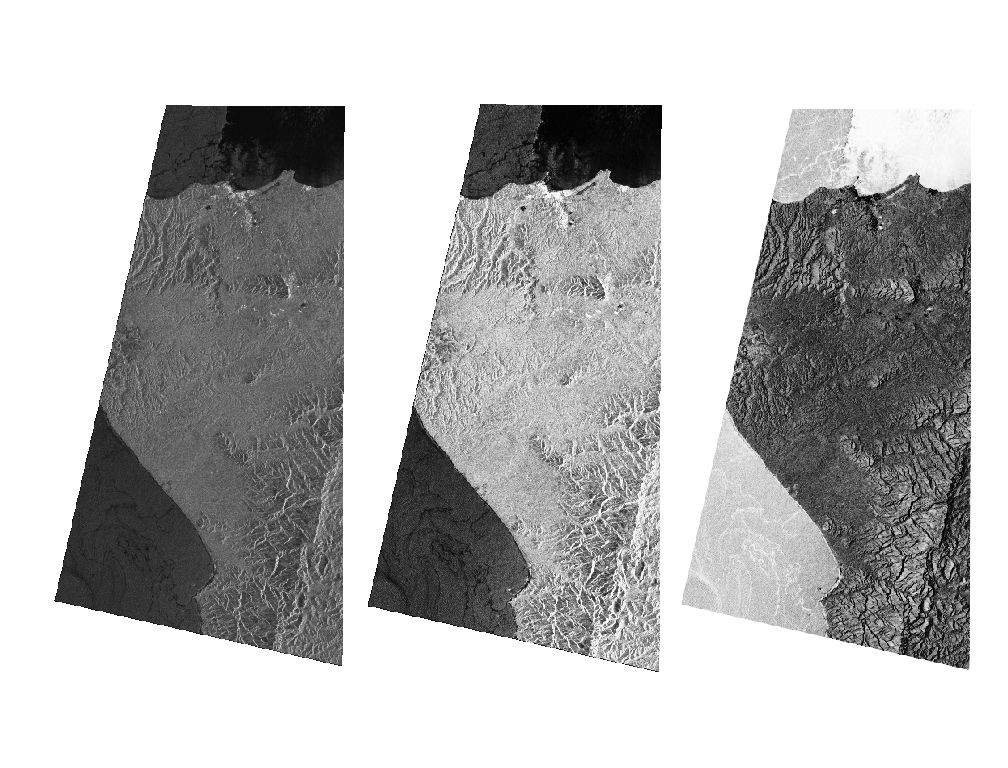 Histogramade imagen con strech de contraste
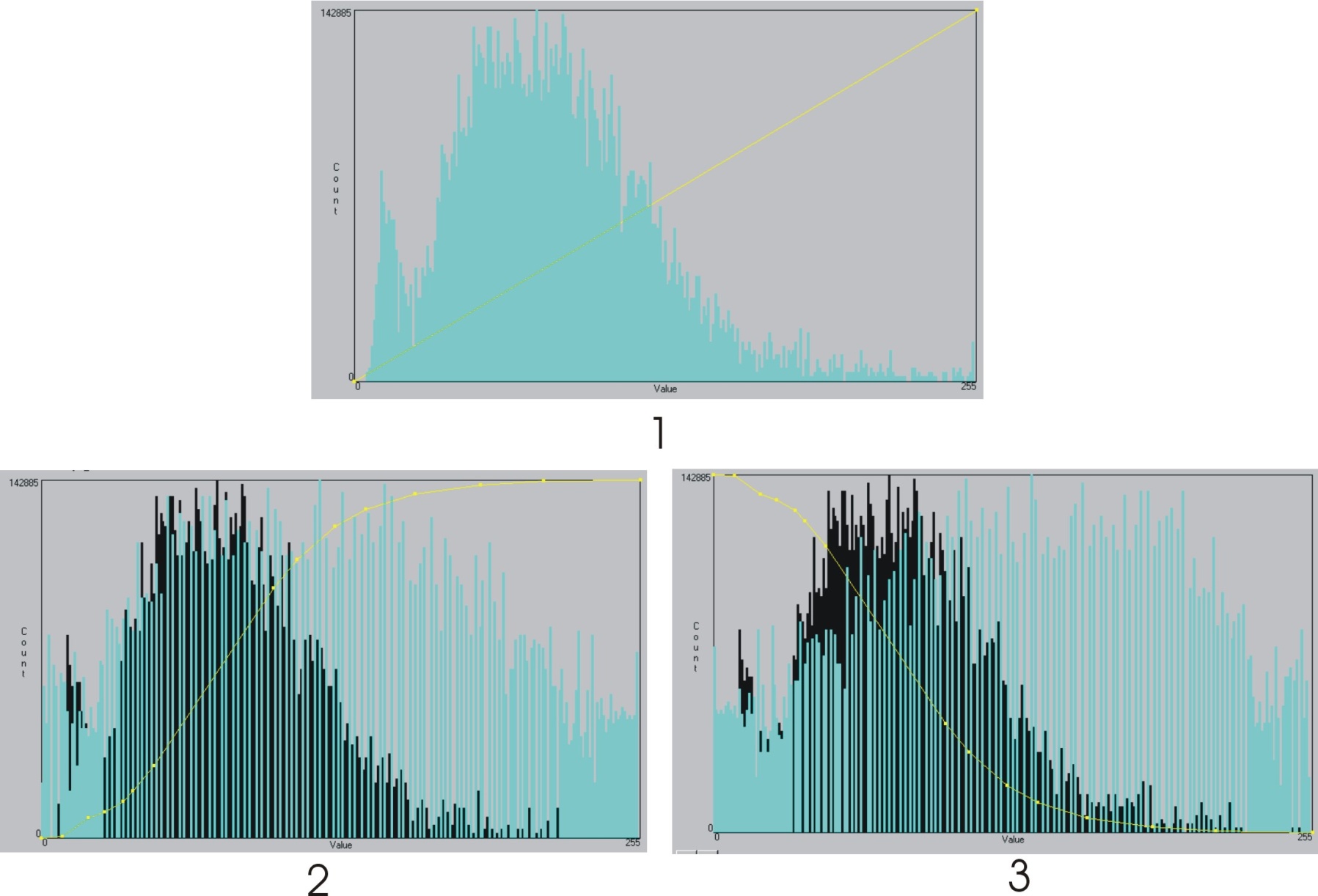 Imagen con strech de 
contraste invertido
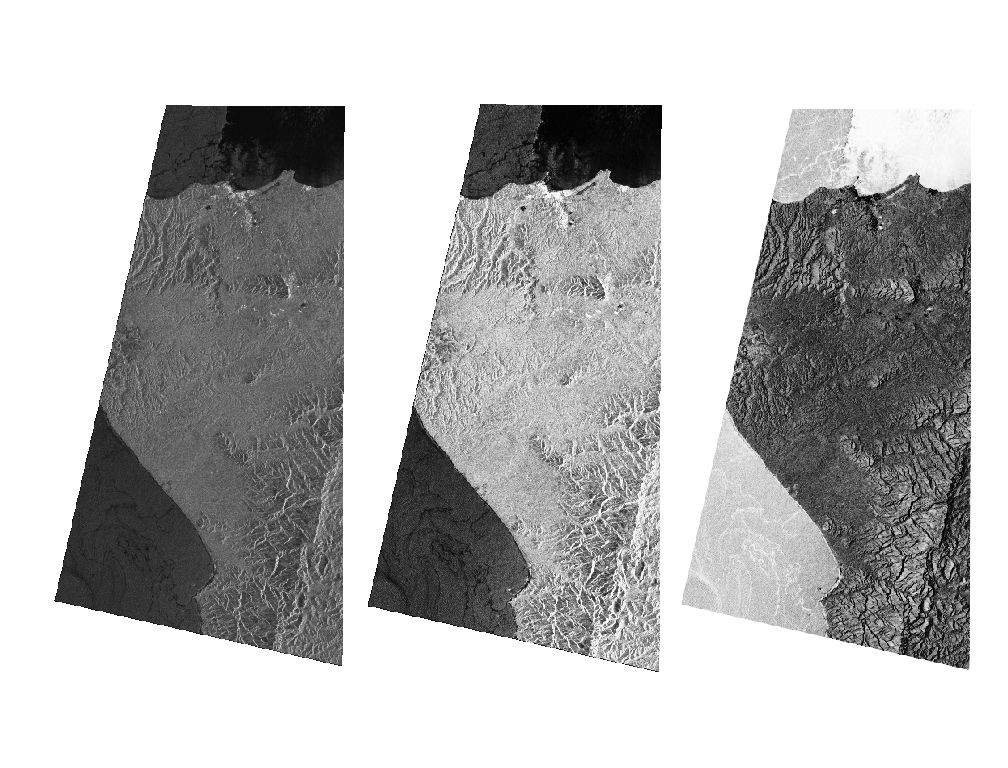 Histogramade imagen con strech de contraste invertido
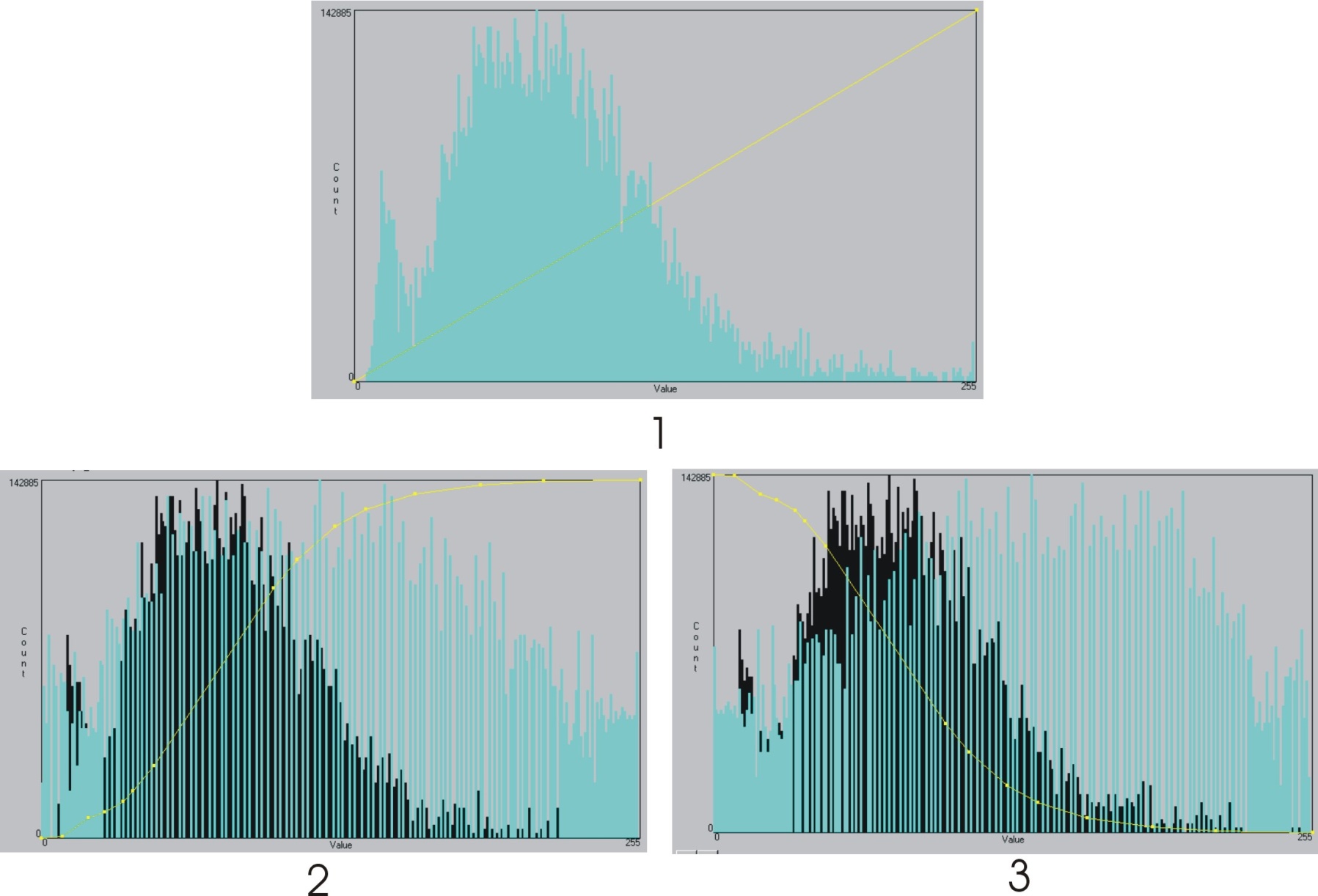 Mejoramiento de la imagen
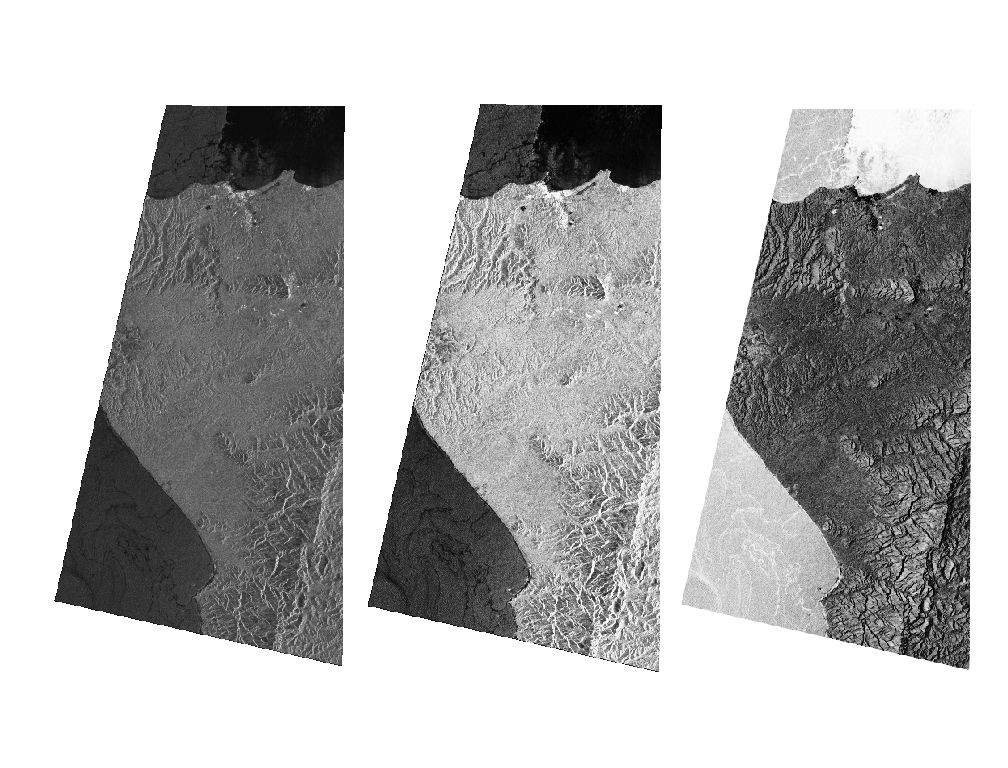 C
A
B
RADAR
Interpretación digital: LINEAMIENTOS

b) USO DE FILTROS

Reducción de Speckle

Mejoramiento de bordes
A: Gradiente Norte
B: Gradiente Oeste
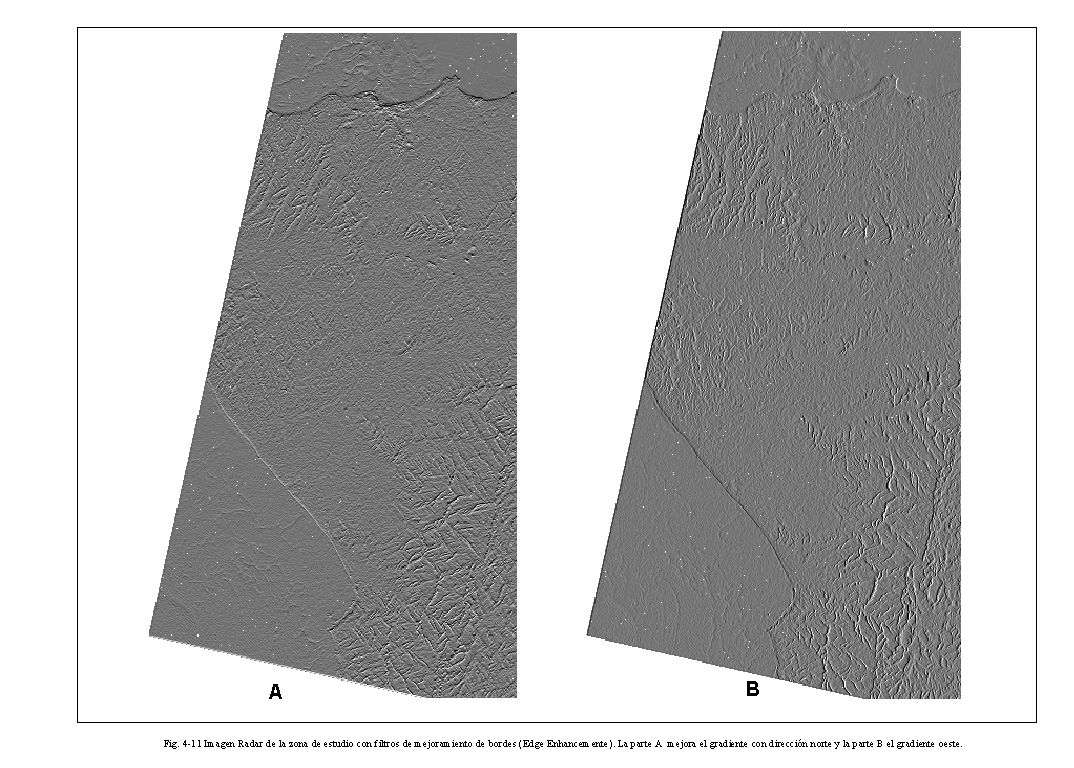 RADAR Comparación de linemientos con tratamiento digital.
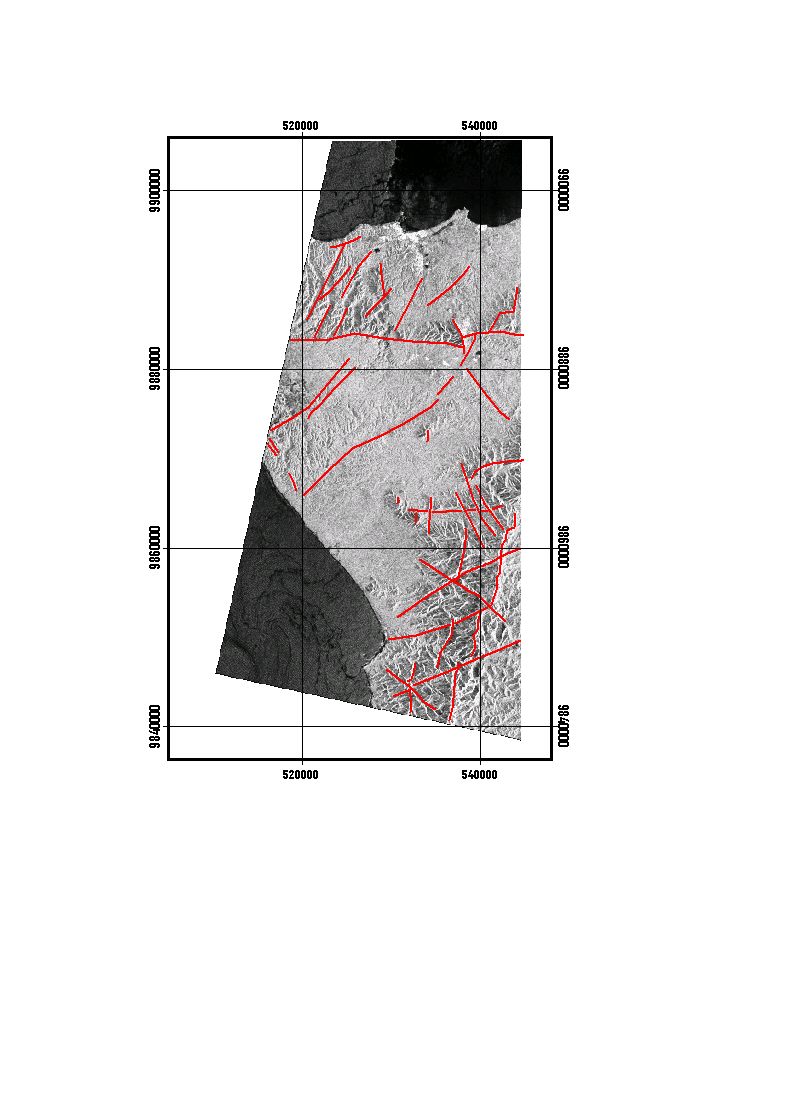 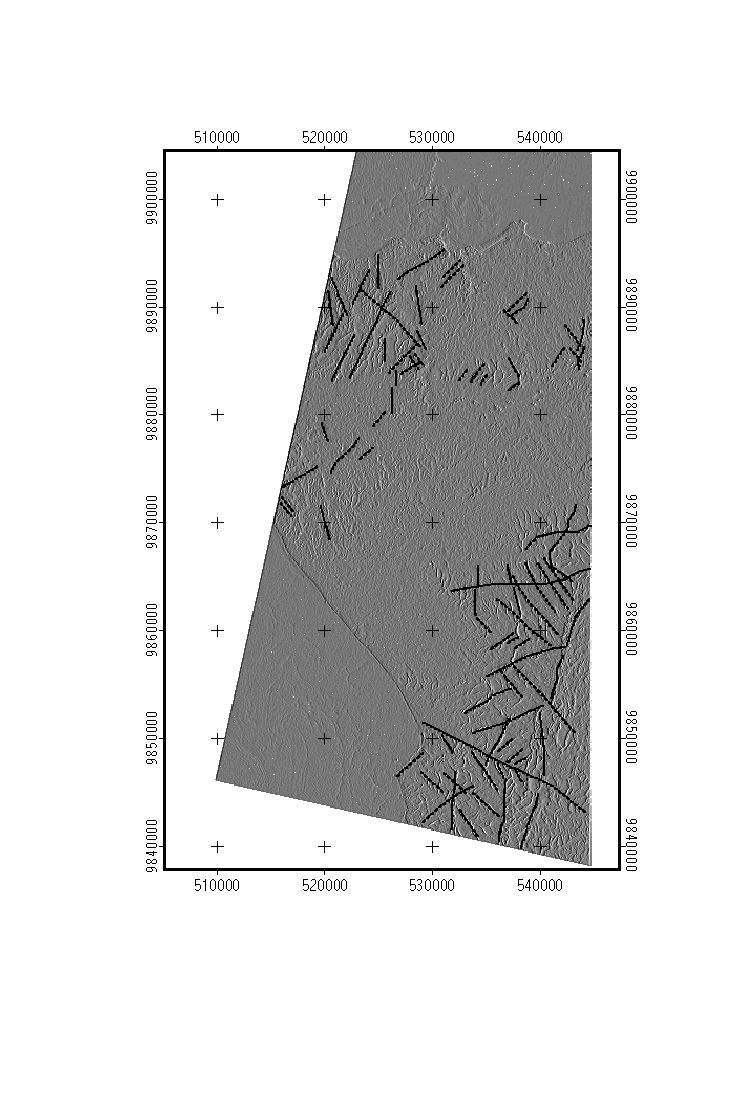 INTERPRETACION DE LA RED DE DRENAJE
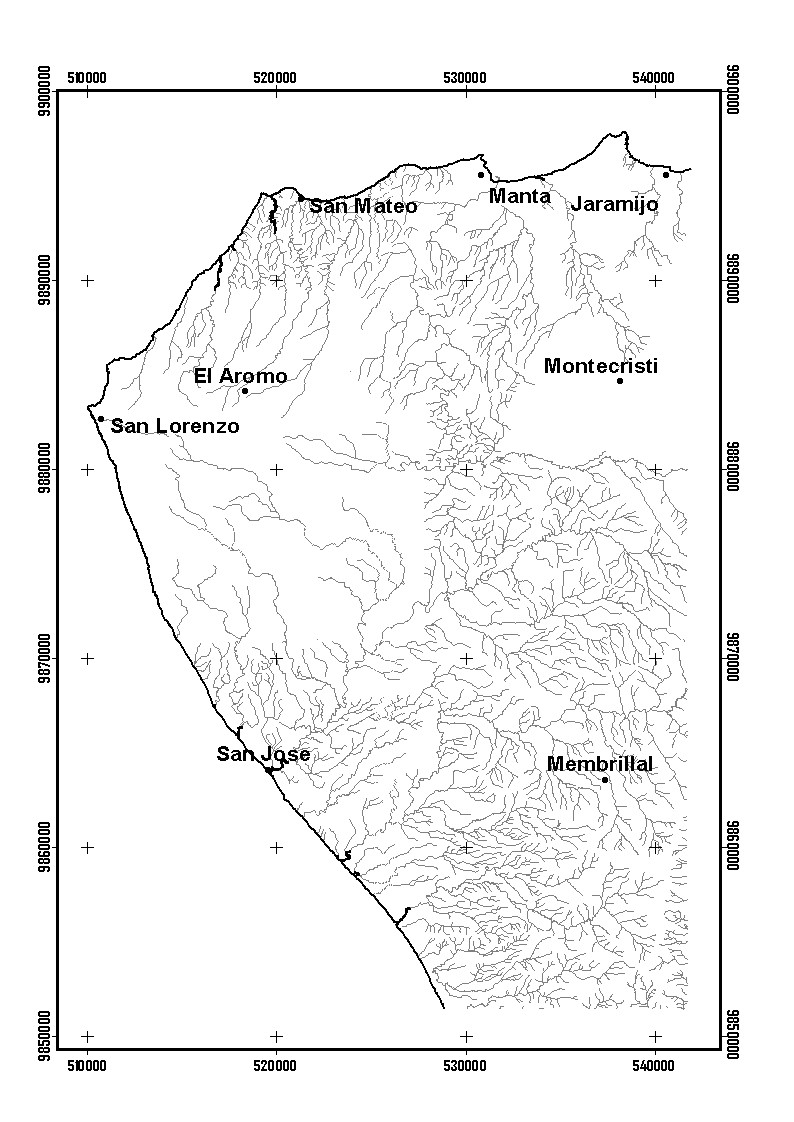 MODELO
Debido al proceso de levantamiento de la península por la subducción de Carnegie emergen sucesivamente nuevas y extensas áreas de plataforma (terrazas marinas o tablazos), lo cual conlleva a la formación de una isla y la instalación de un sistema de drenaje propio en cada una de las terrazas, siendo el más antiguo no mayor a 700000 años; hasta encontrarse con el continente y la generación del drenaje actual.
CRITERIOS EN SEÑALAMIENTO DE ANOMALIAS
Modificaciones en el patrón de drenaje
Modificaciones del modelo del canal
Divergencia o convergencia de corrientes
Direcciones de flujo
Angulos de confluencia
Deffontaines et al. 1991
Observaciones con respecto a:
Variaciones en los diferentes niveles de terrazas.
Lineamientos en el drenaje
Asimetría de cuencas.
Variaciones del drenaje en las terrazas marinas
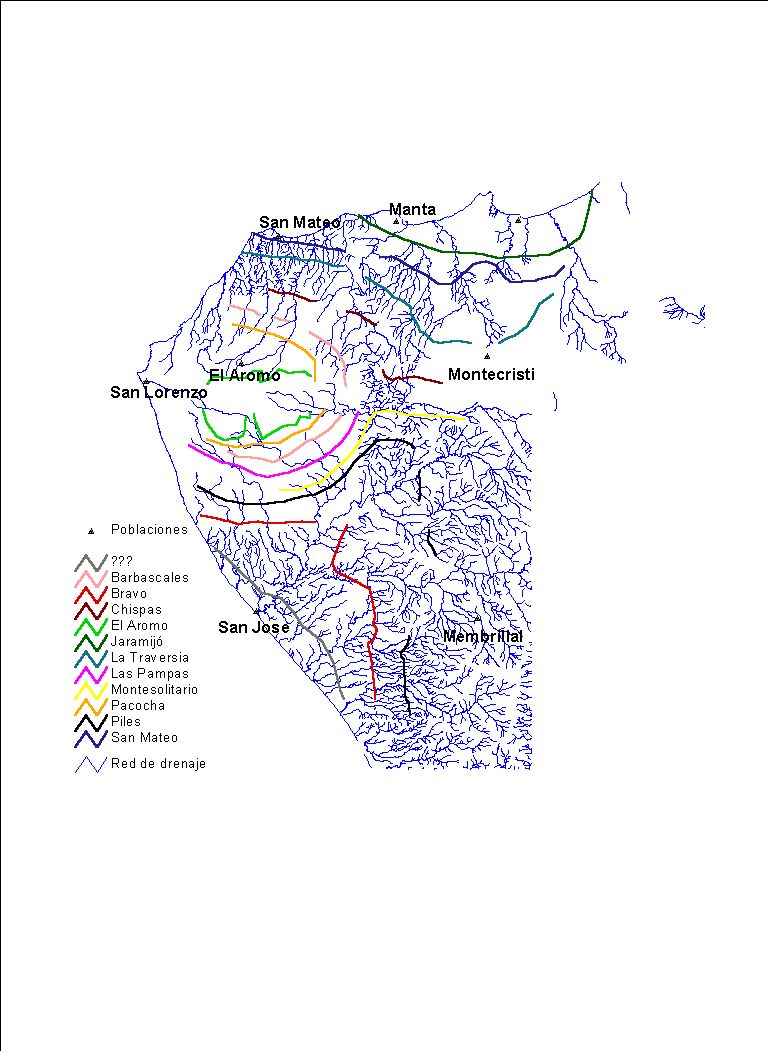 Niveles de tablazos
Según Pedoja.

El eje de la península
es la línea Cabo 
San Lorenzo-Montecristi
Tablazo El Aromo
Primera etapa en la formación de la péninsula
Planicie desarrollada y ausencia de drenajes
Ríos se alejan de la costa
Rasgos: entrante de már, control estructural de río y ríos paralelos al límite del tablazo.
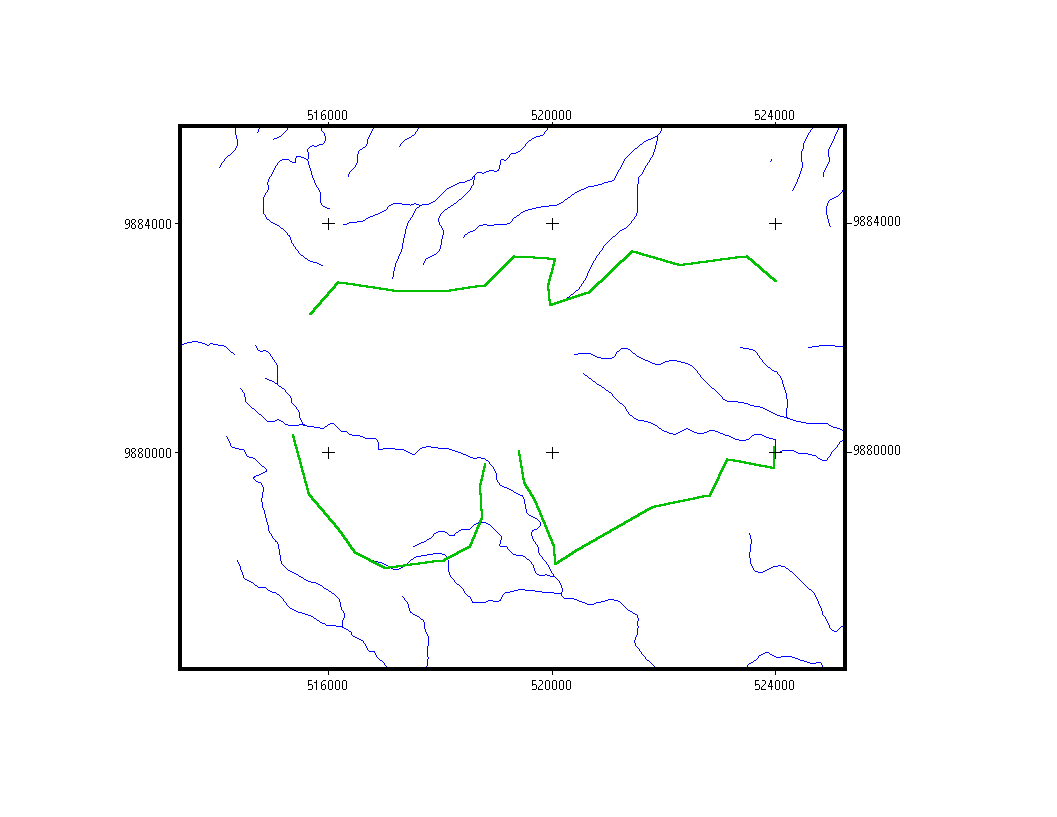 Tablazos El Aromo - Pacocha
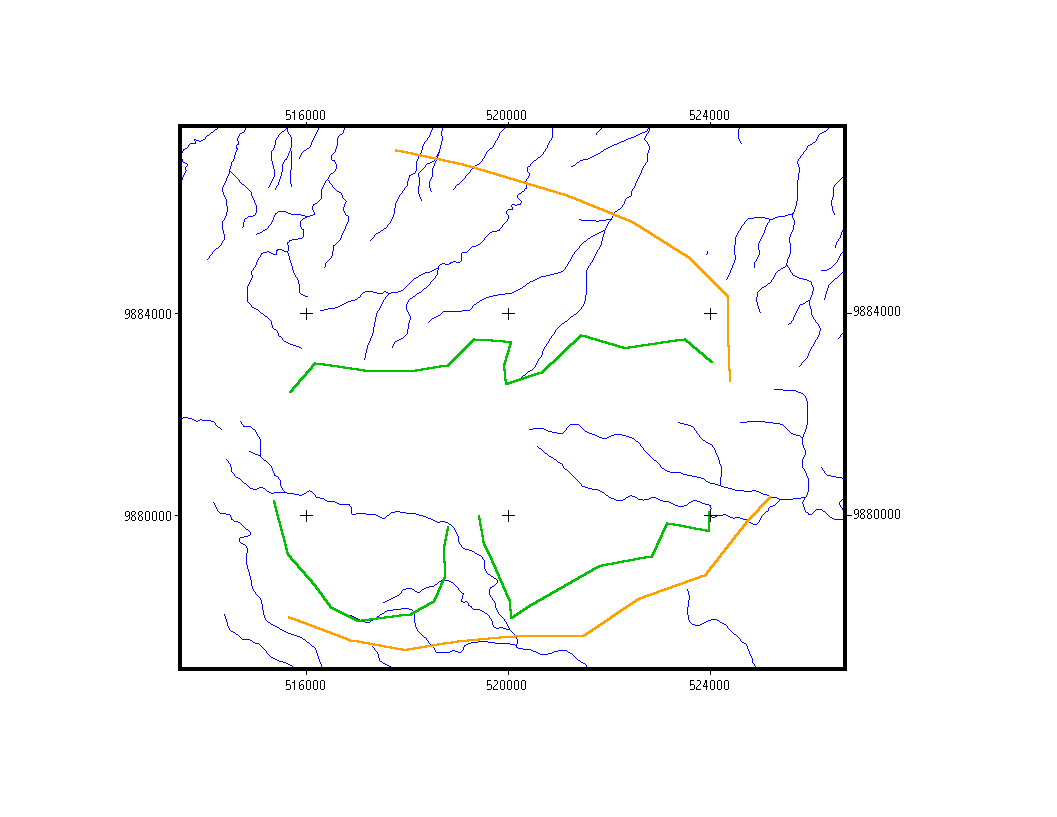 Separación de corrientes.

Ortogonal a paleolínea de costa.

Dirección contraria al mar actual.
Tablazos Pacoche-Barbascales-Montecristi
Drenaje en su mayoría radial
Convergencia de corrientes
Drenaje dendrítico en la zona de encuentro.
Formación del paso de unión al continente, divisoria hacia el sur del eje.
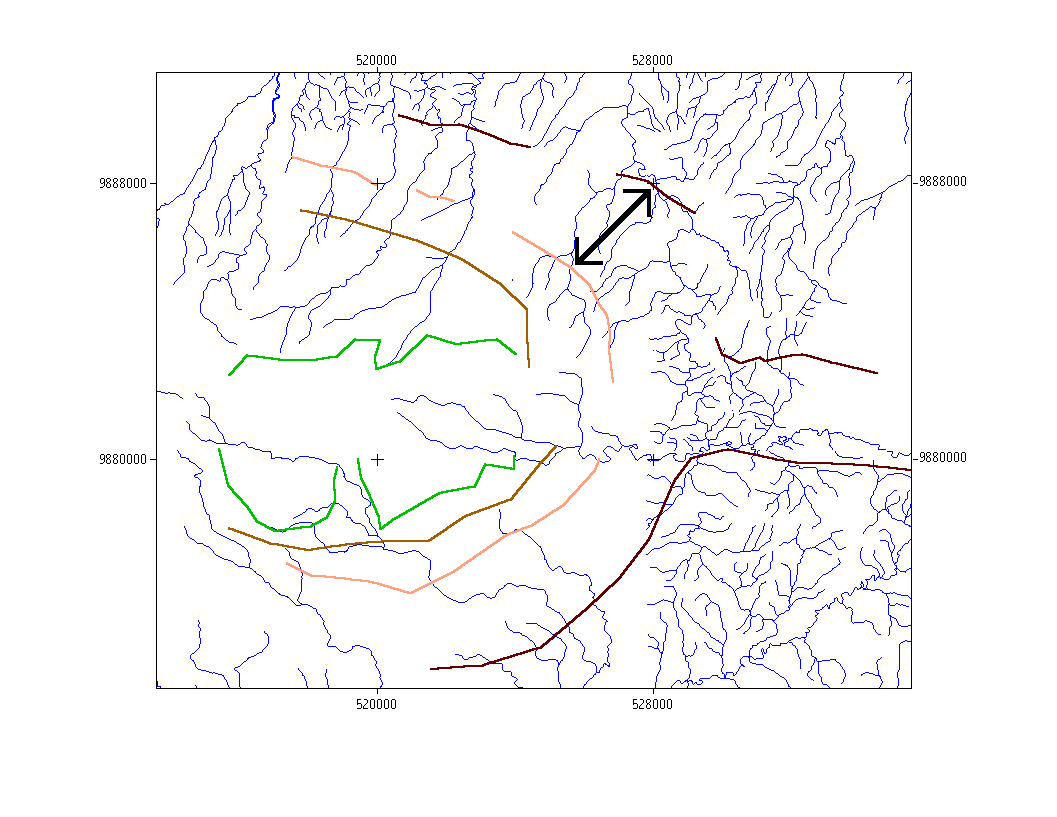 Tablazos Montecristi-Barbascales-San Mateo
Parte del sistema norte
Ríos corren hacia el NE con patrón paralelo a subparalelo (pendiente o control estructural)
Divergen en San Mateo
Zona central con pocos drenajes.
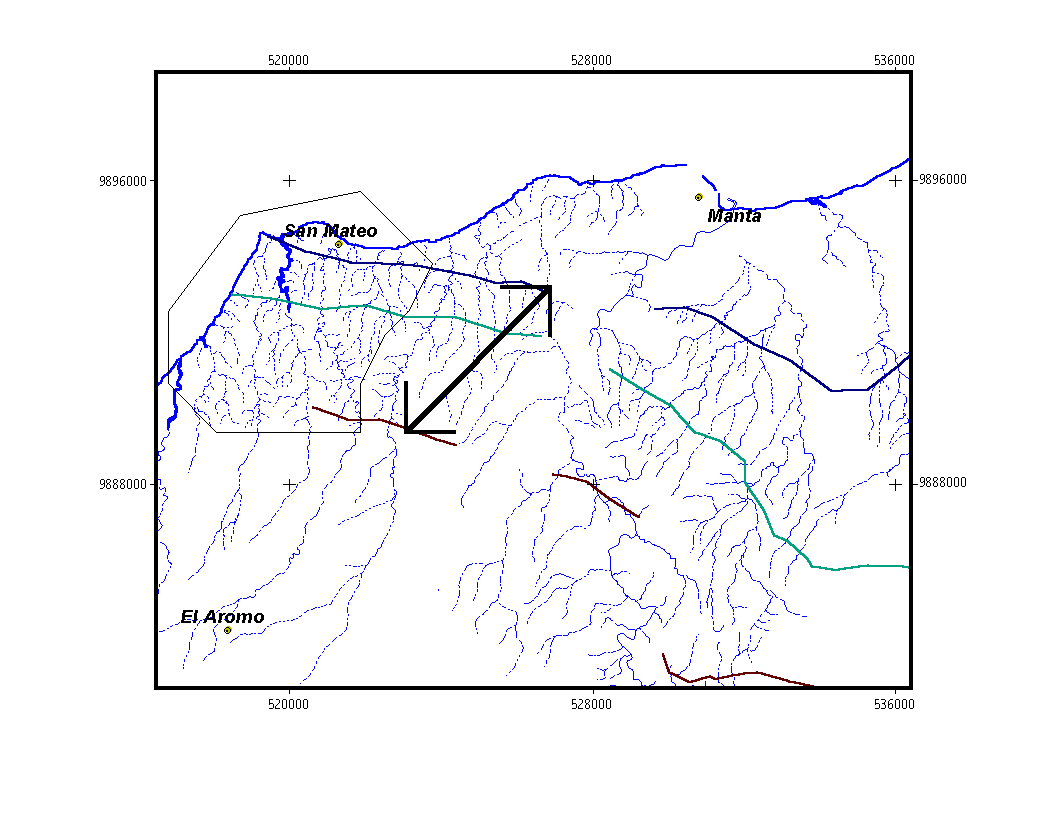 Tablazos San Mateo-Jaramijó-Perfil Costero
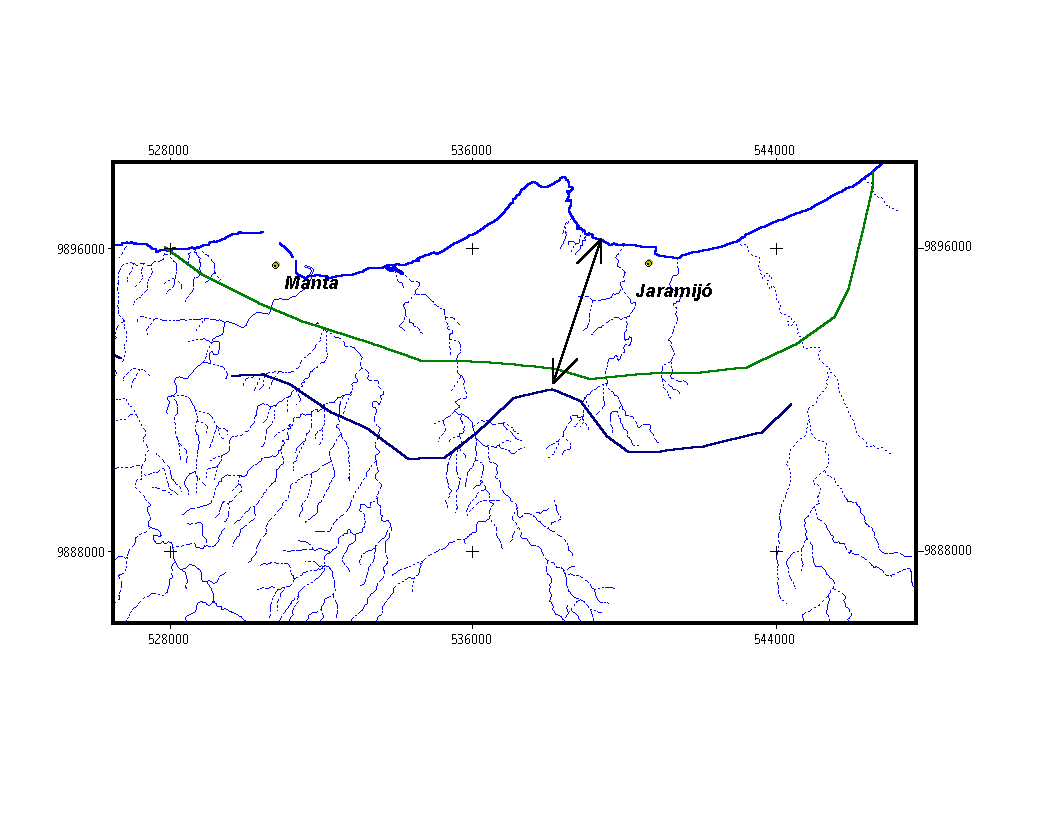 Zona de planice y cerros bajos.

El drenaje entra con dirección NNE cambia hasta ir ortogonal al mar.
Control de la Red debido a lineamientos
De lo observado en la concentración de los lineamientos se distinguen 2 zonas:

Zona A (San Mateo-El Aromo-Montecristi): dirección preferencial NNE y NNO.
Zona B (Pta. San José-Membrillal-Jipijapa):
	direcciones varias

La traza de la falla Montecristi está muy bien delineada por los ríos.
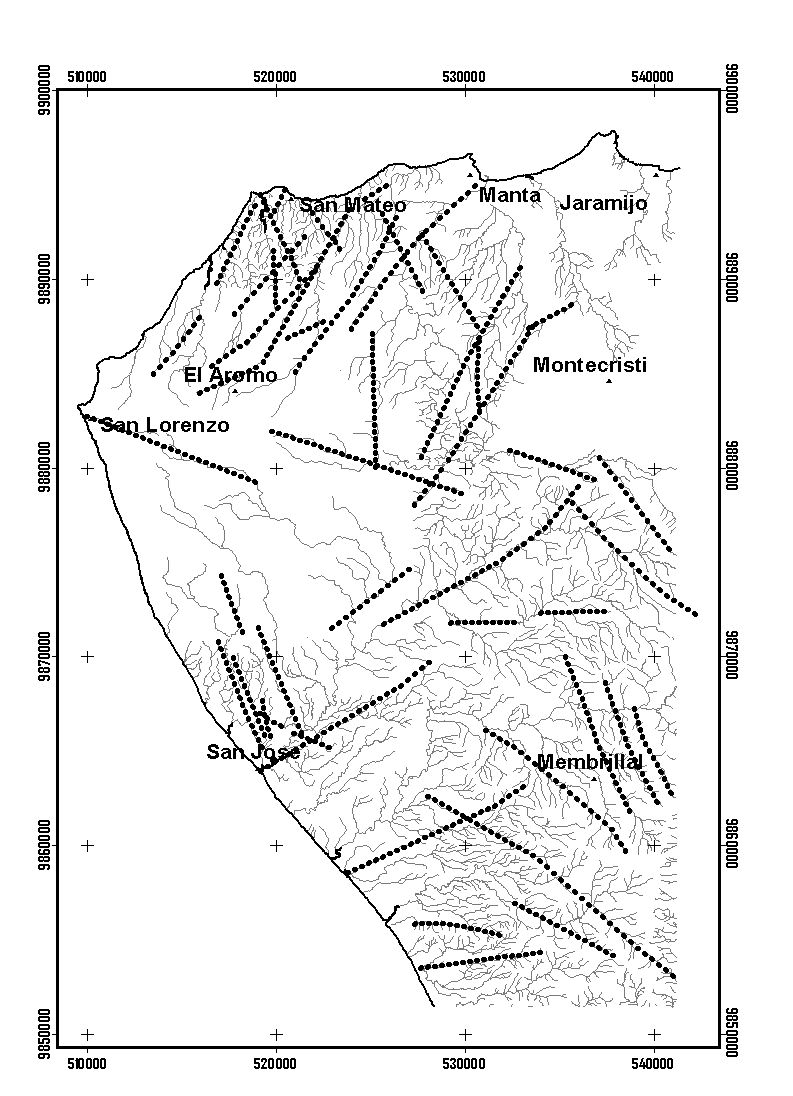 Zona A
Lineamientos de la red de drenaje.
Zona B
Observaciones de Asimetría de Cuencas.
Observaciones sobre las cuencas por separado, una asimetría indica que un lado a sido levantado (el de menor drenajes o más cortos) por falla o plegamiento.
+
-
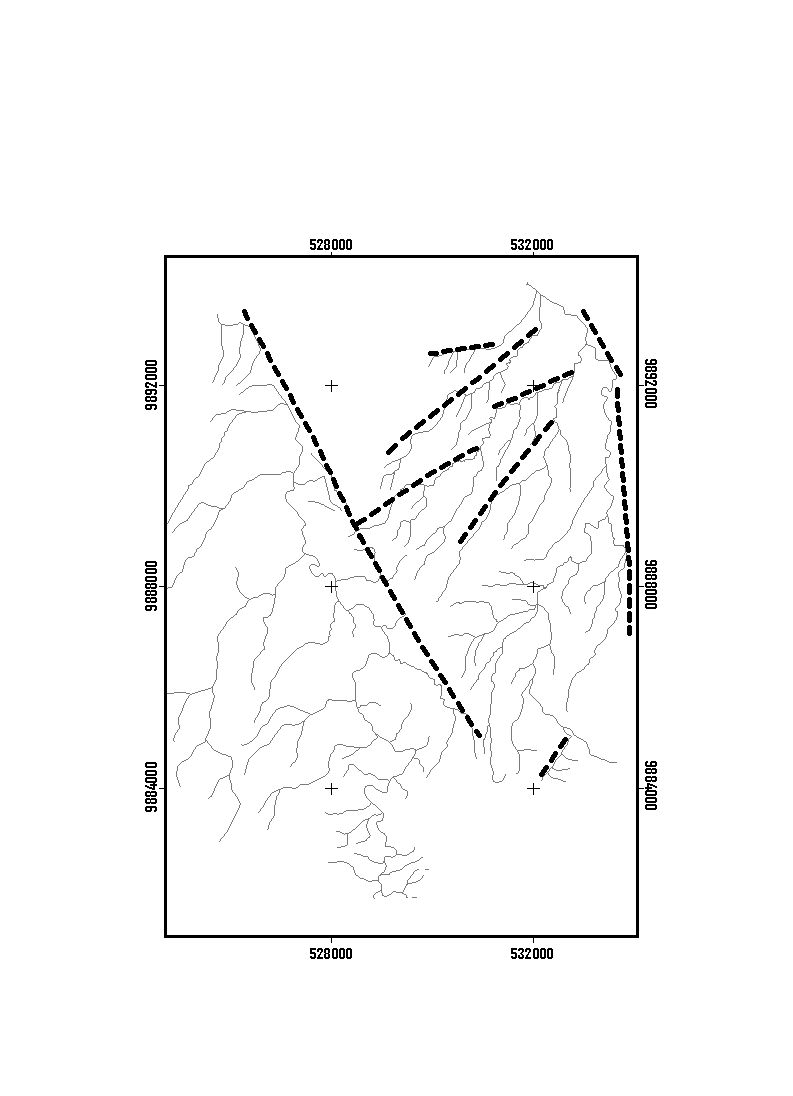 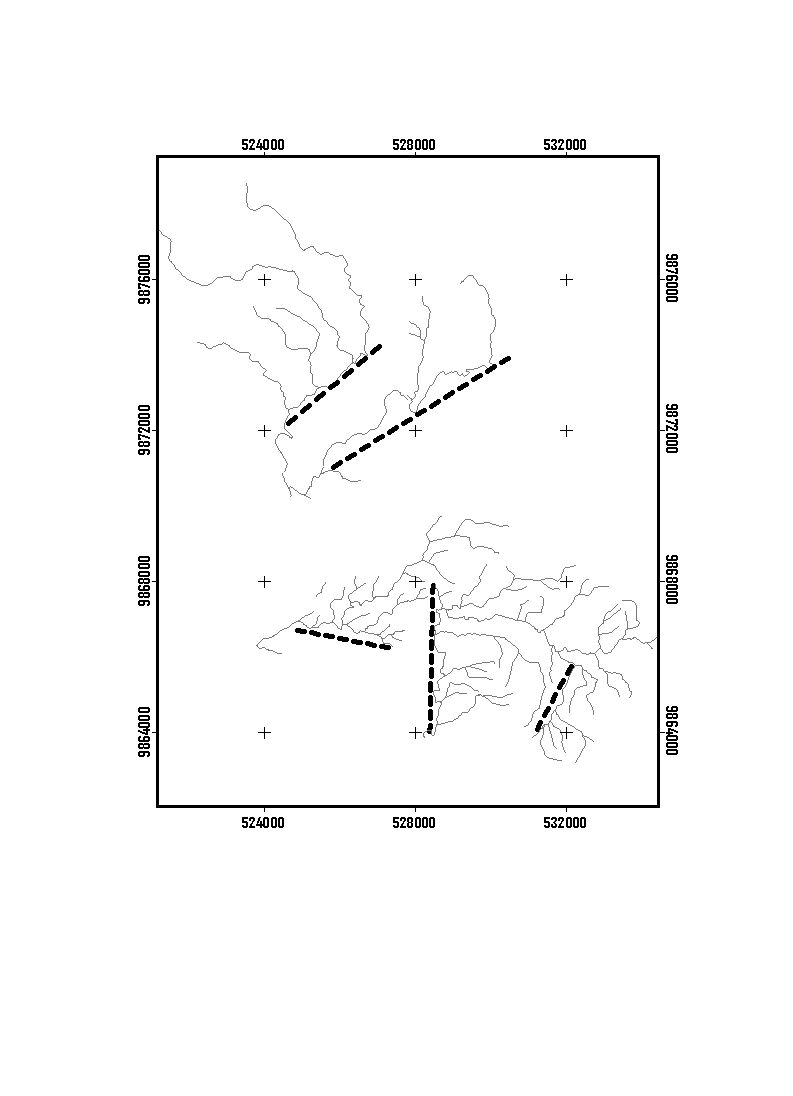 Algunos Ejemplos de Asimetría de Cuencas
Fotogeología
Generación del fotomosaico digital.
Las fotos son de gran ayuda para apreciar el detalle de lineamientos, más a escala regional los mismos quedan difuminados.
Las dos zonas mencionadas antes se repiten.
Se obserban los límites de terrazas.
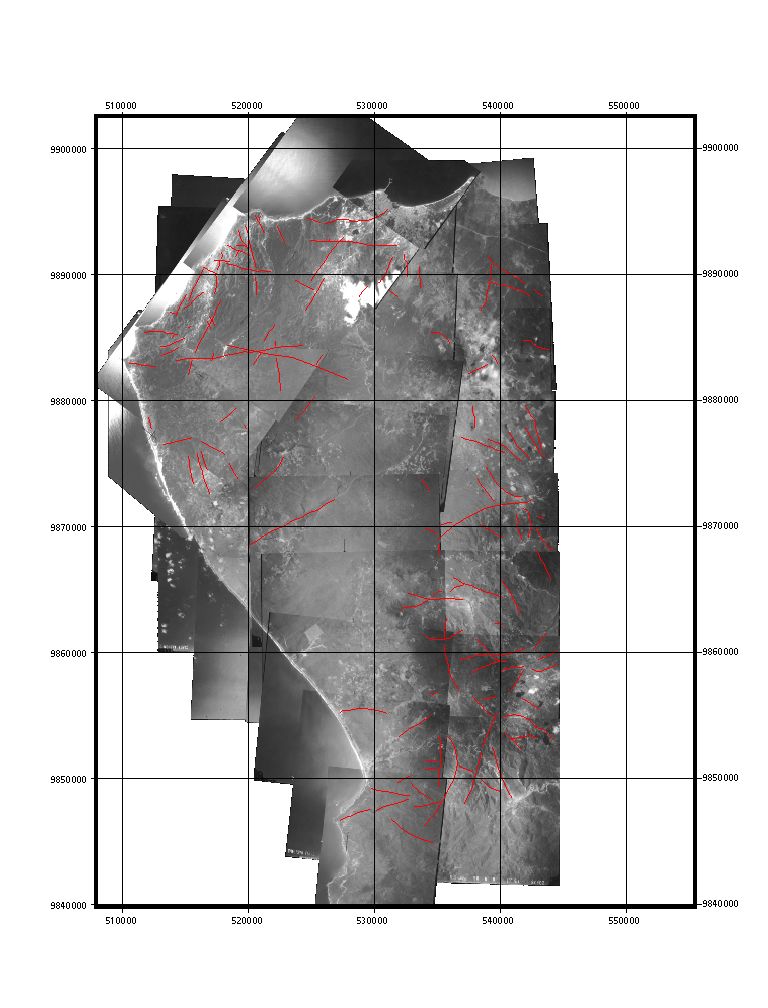 FOTOMOSAICO 
DIGITAL 
GEOREFERENCIADO
de la 
PENINSULA de
MANTA
Lineamientos
Identificados
en estereoscopio.
Modelos Numéricos de Terreno y Análisis Morfoestructural
Simulaciones Topográficas generadas a partir de datos X, Y, Z.
Su uso se está generalizando en estudios aplicados de Geología, es una herramienta para lograr perspectivas de visualización que de lo contrario serían imposible de lograr por costo-tiempo.
Método de Interpolación: TIN (Triangular Irregular Network)
Ubicación de MNT’s a detalle
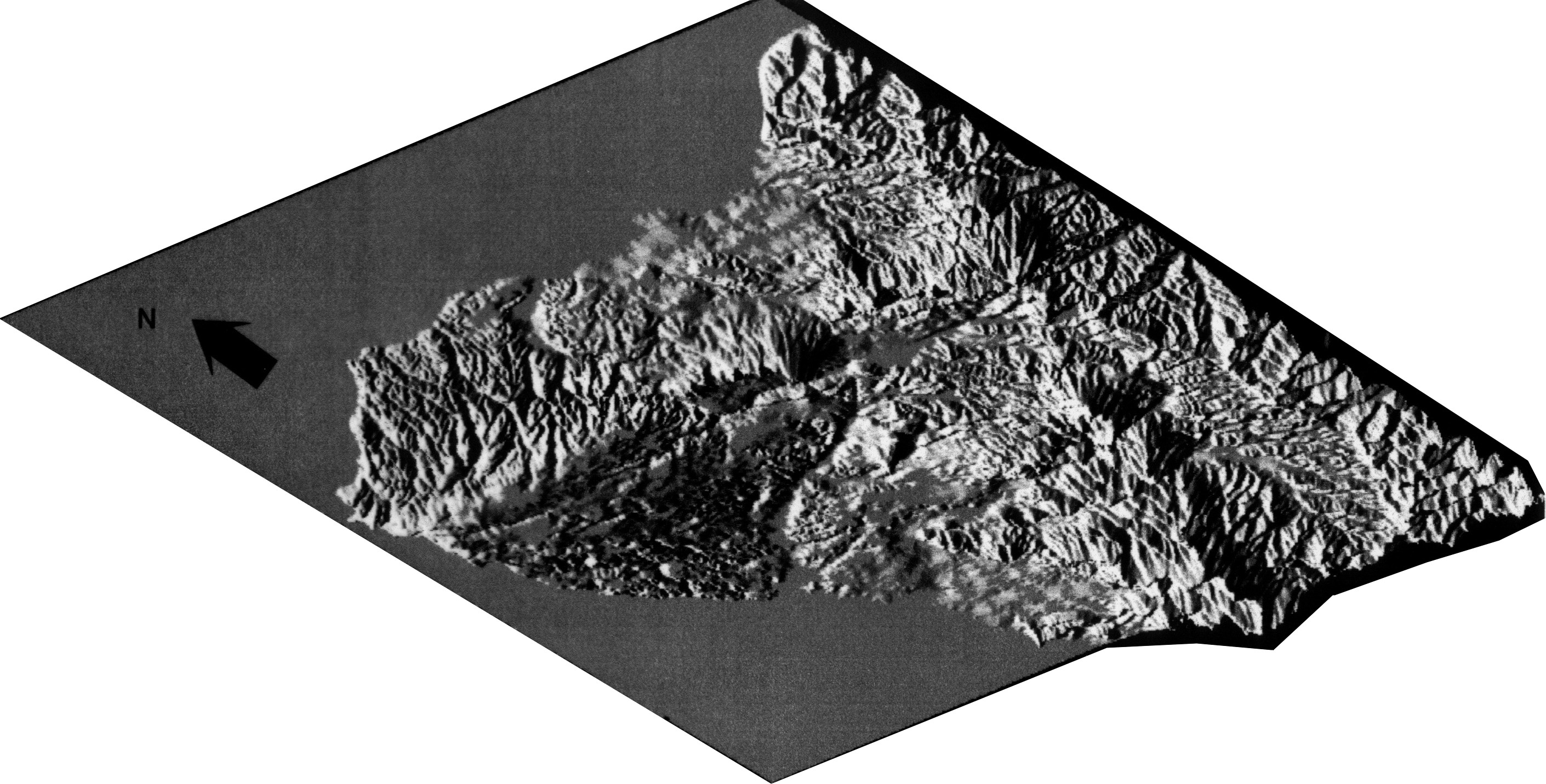 Cabo San Lorenzo
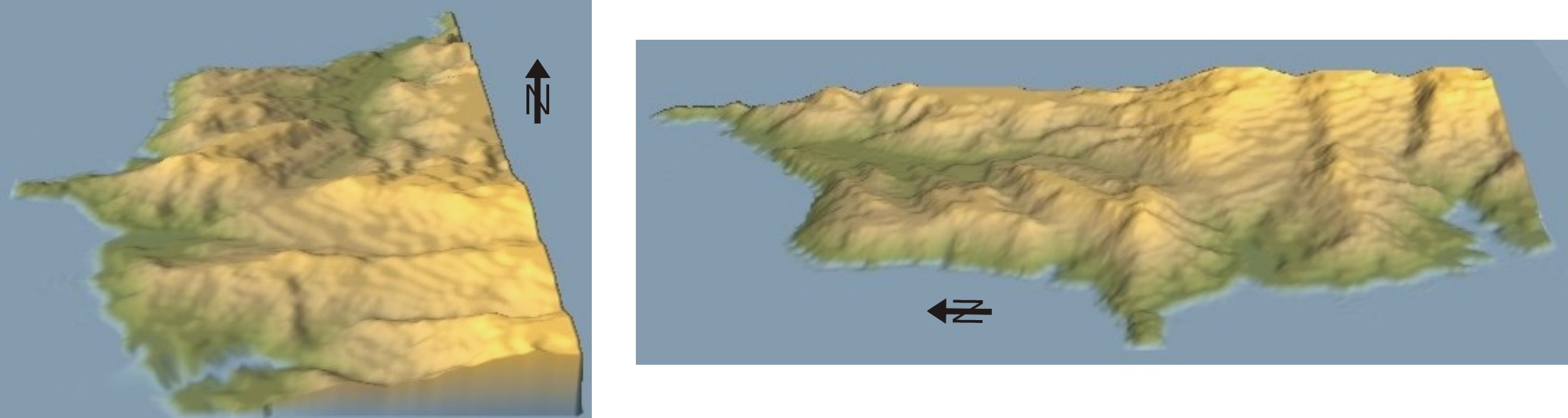 Se aprecian diferentes perspectivas de la misma zona
geográfica. Topografía base IGM escalas 1/25000 1/50000
5
6
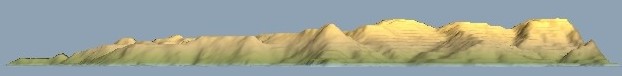 3
4
2
1
El Aromo
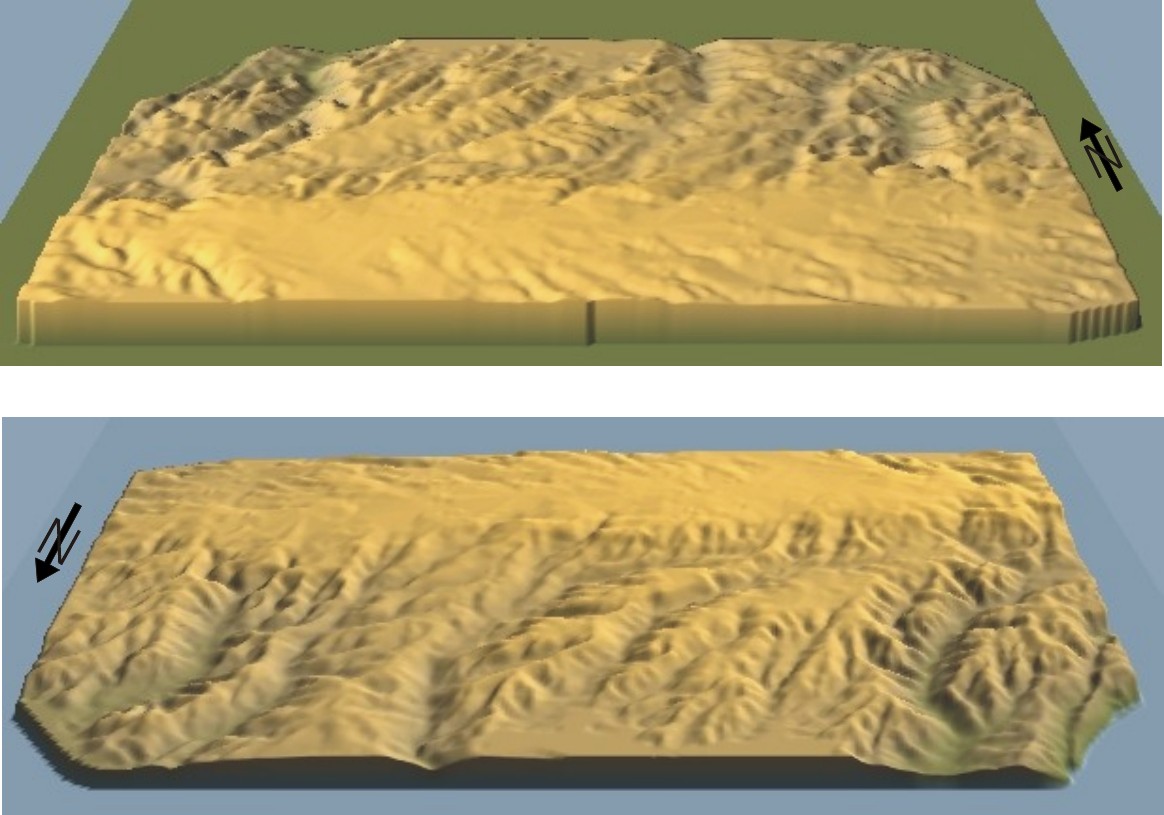 Terrazas marinas a 360 m; erosión, fallas 
que cortan el tablazo el Aromo y captura de río San Lorenzo.
Eje de la península: Cabo-Montecristi-Cerro de Hojas
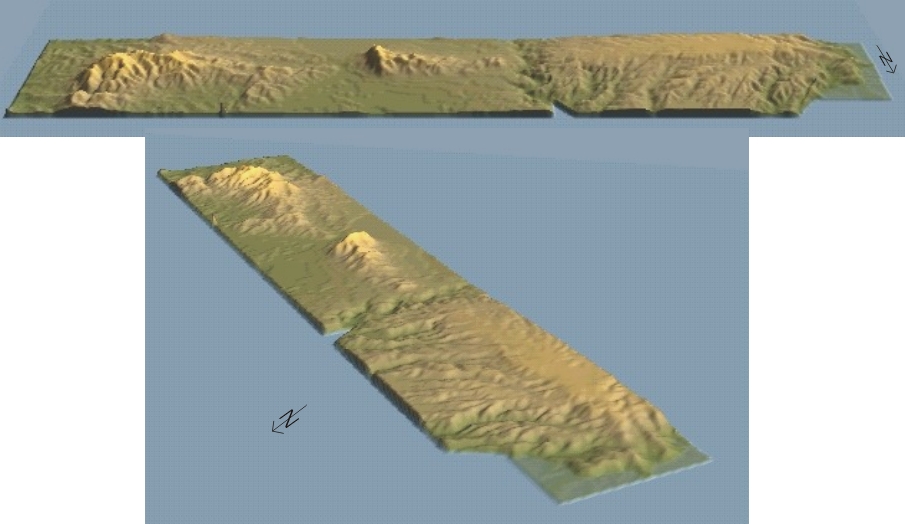 Zona Membrillal
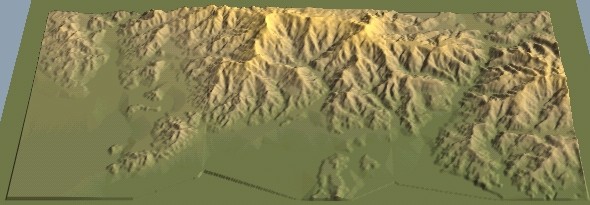 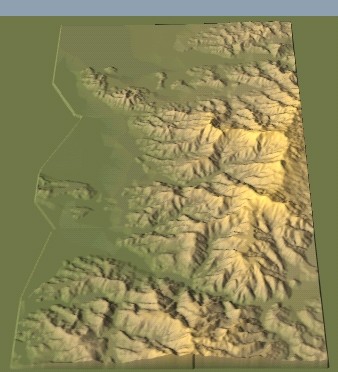 N
N
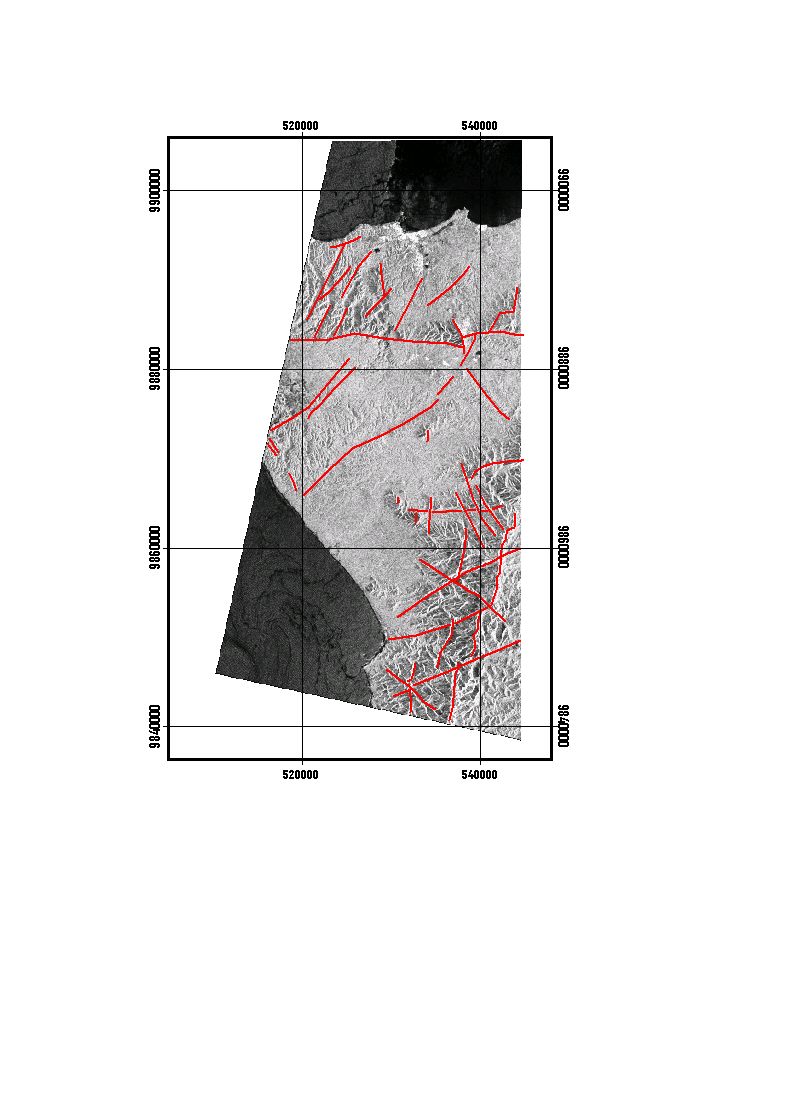 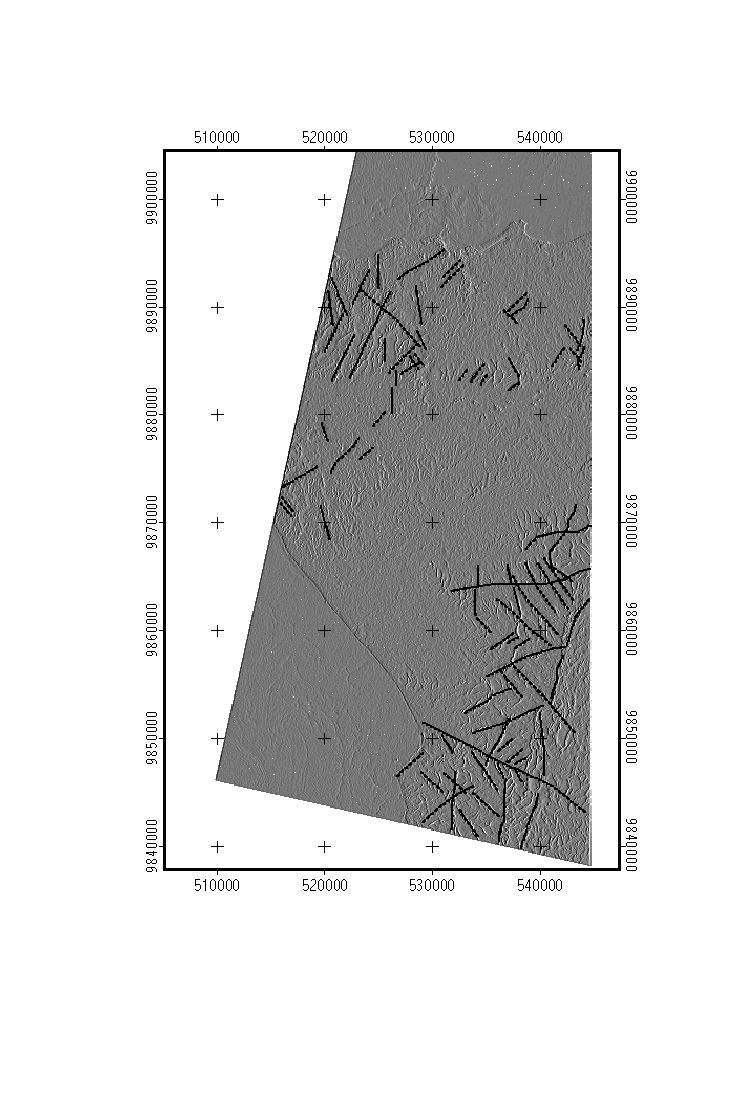 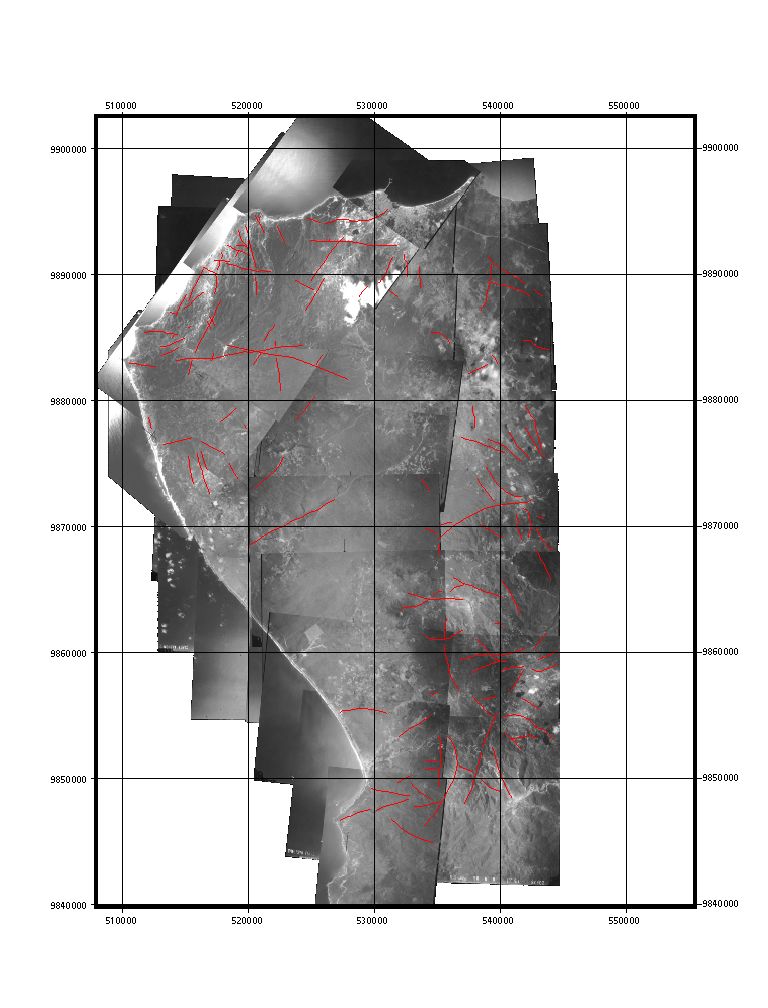 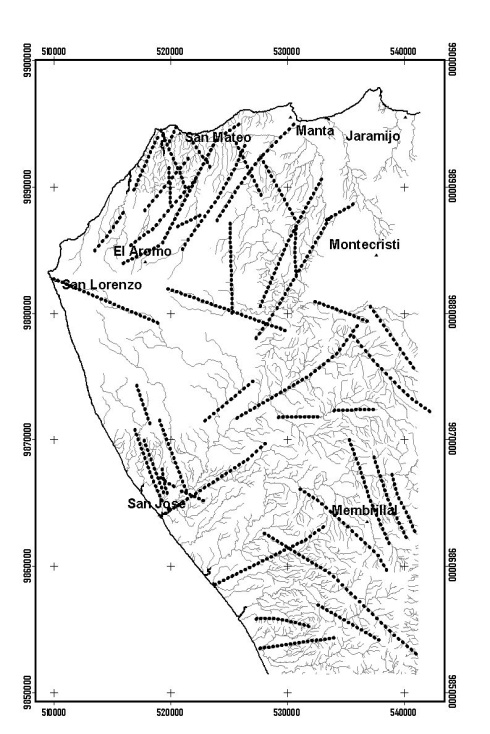 Comparaciones
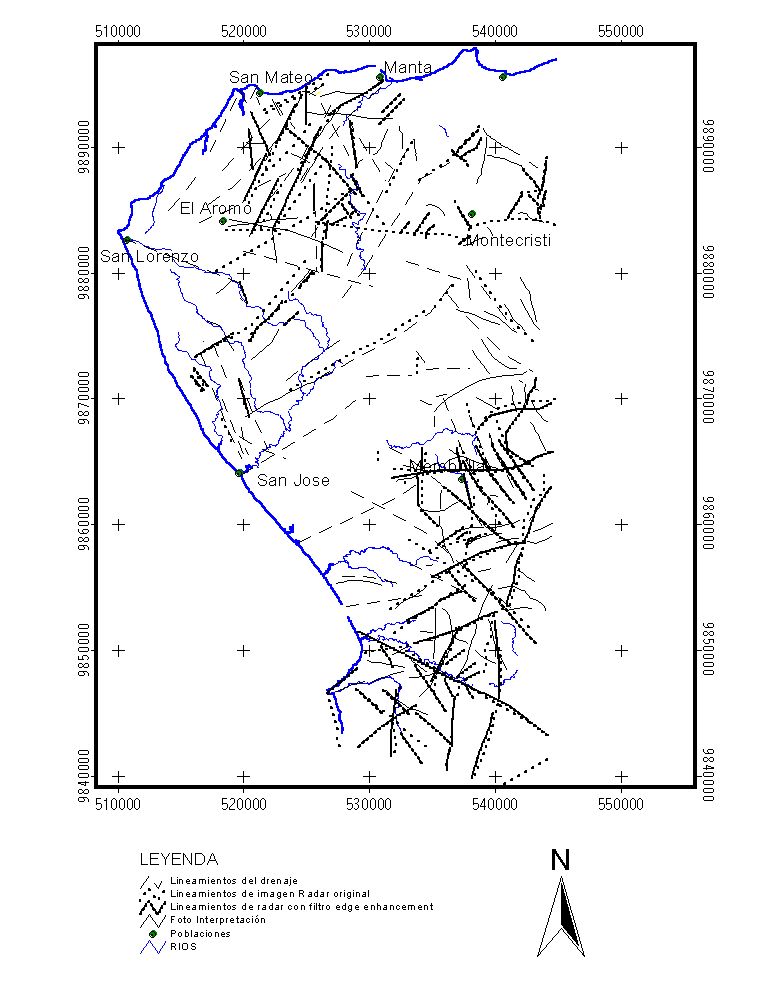 Comparación de lineamientos identificados
Conclusiones
Mediante el análisis detenido de la red de drenaje es factible hallar evidencias de los procesos de deformación de una región. Manta resulta un buen ejemplo de aplicación: fallas, terrazas marinas, cambio de modelos, captura de ríos, etc; influenciados por la entrada de la cordillera submarina de Carnegie. La falla Montecristi y sus fallas asociadas controlan en gran medida el modelo de la hidrografía y la morfología de la zona.
Conclusiones
El tratamiento digital de imágenes aprovecha las ventajas de los sensores remotos. El uso de filtros permite resaltar rasgos no muy visibles. Sin embargo en áreas planas se debe buscar apoyo en red de drenaje o fotos aéreas. El reconocimiento de estructuras puede ser subjetivo.
Conclusiones
Los Modelos de Elevación Digital permiten formar criterios adicionales en estudios geomorfológicos y estructurales regionales en este caso para los Tablazos de Manta. Los MNT’s son más productivos generados en conjunto con la dirección en las estructuras;
Se diferencian 2 zonas en las cuales la actividad tectónica ha tenido mayor incidencia: San Mateo por el levantamiento de la península y Membrillal por la cordillera costanera.
FIN